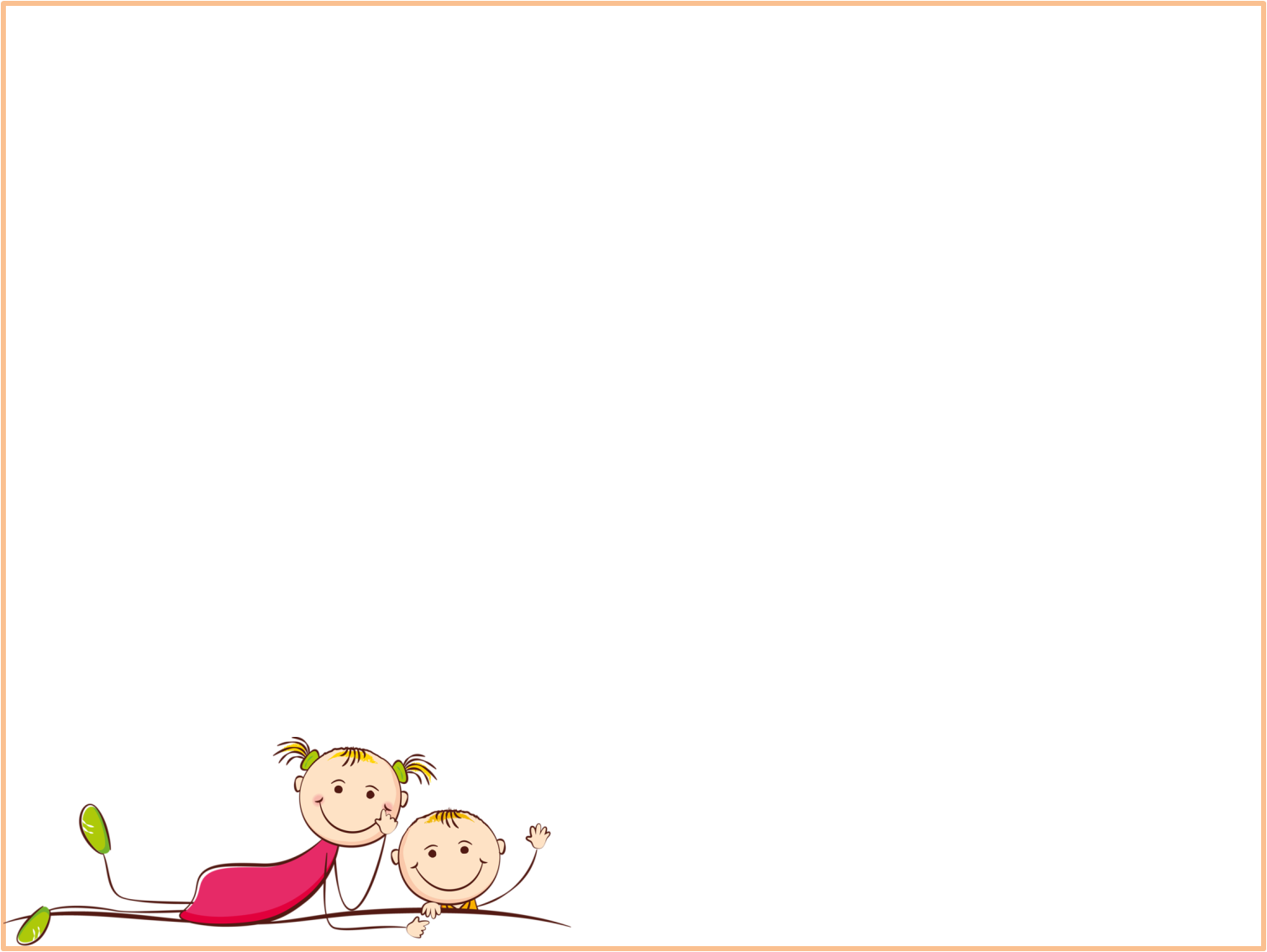 Was ist dein Hobby?
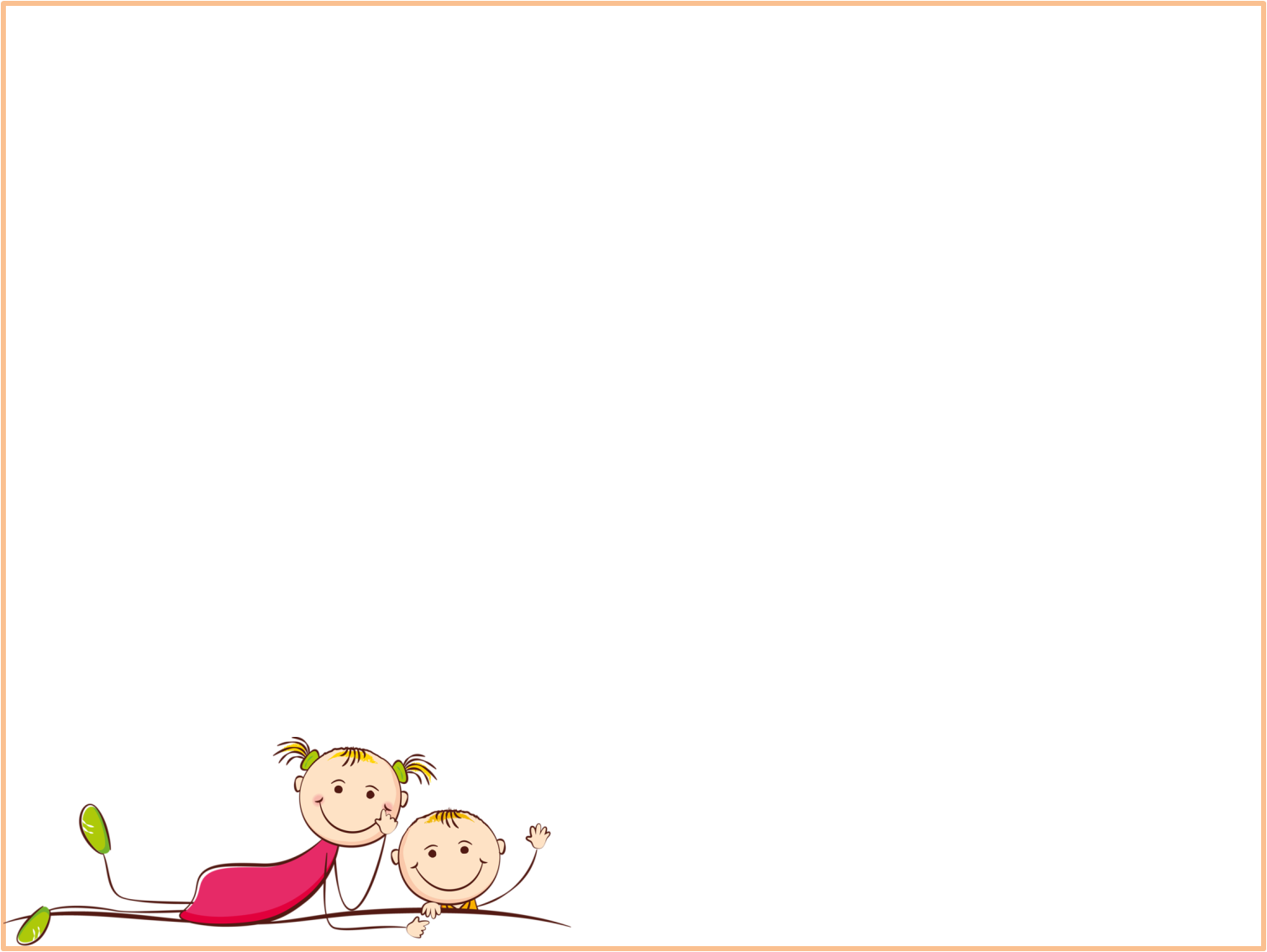 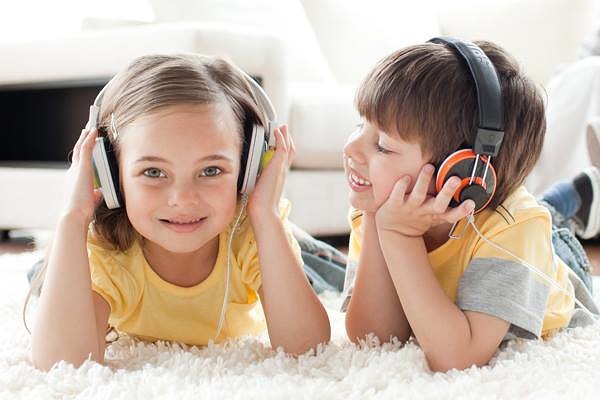 ich
hӧre
Musik
Musik hӧren
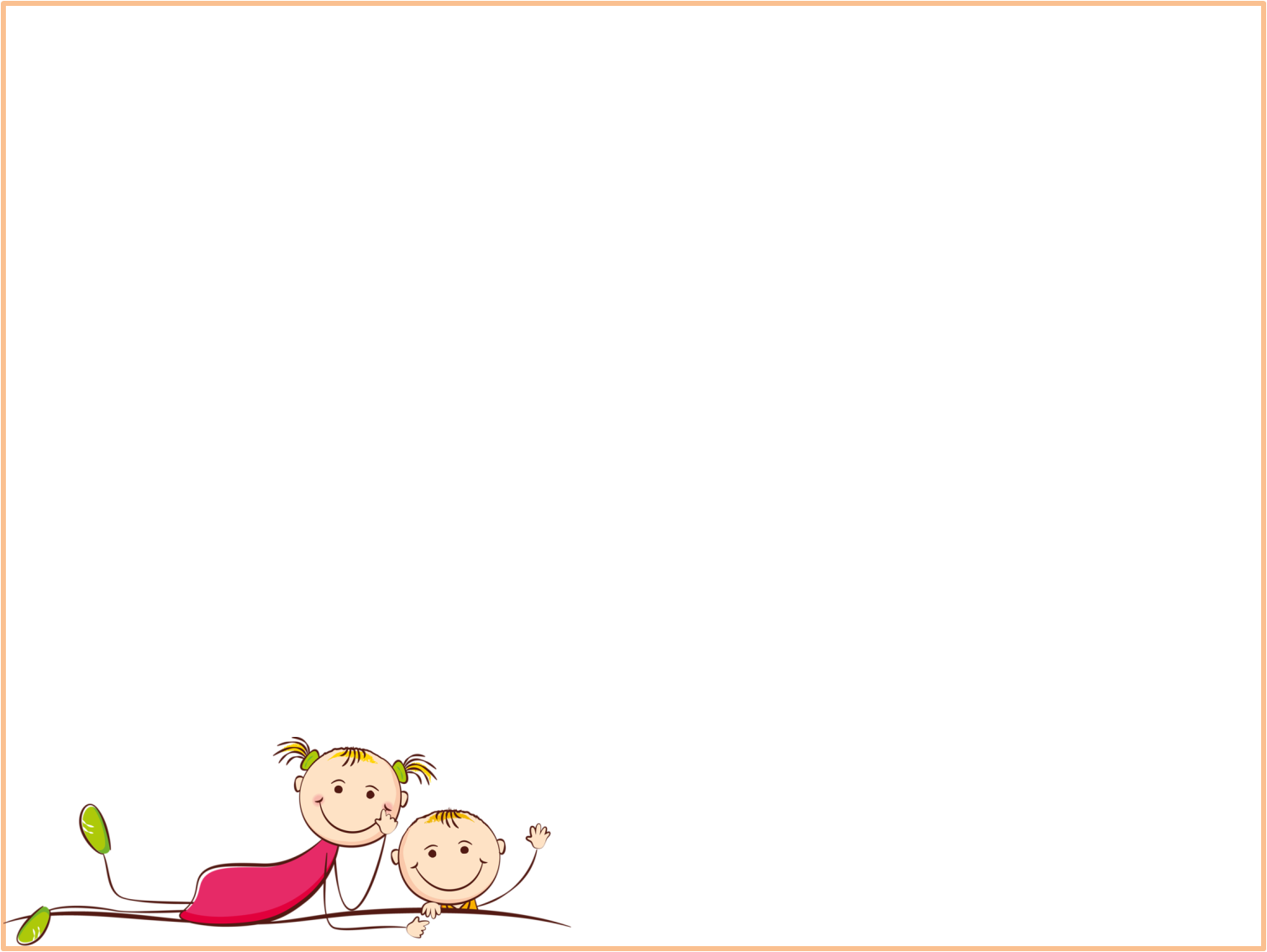 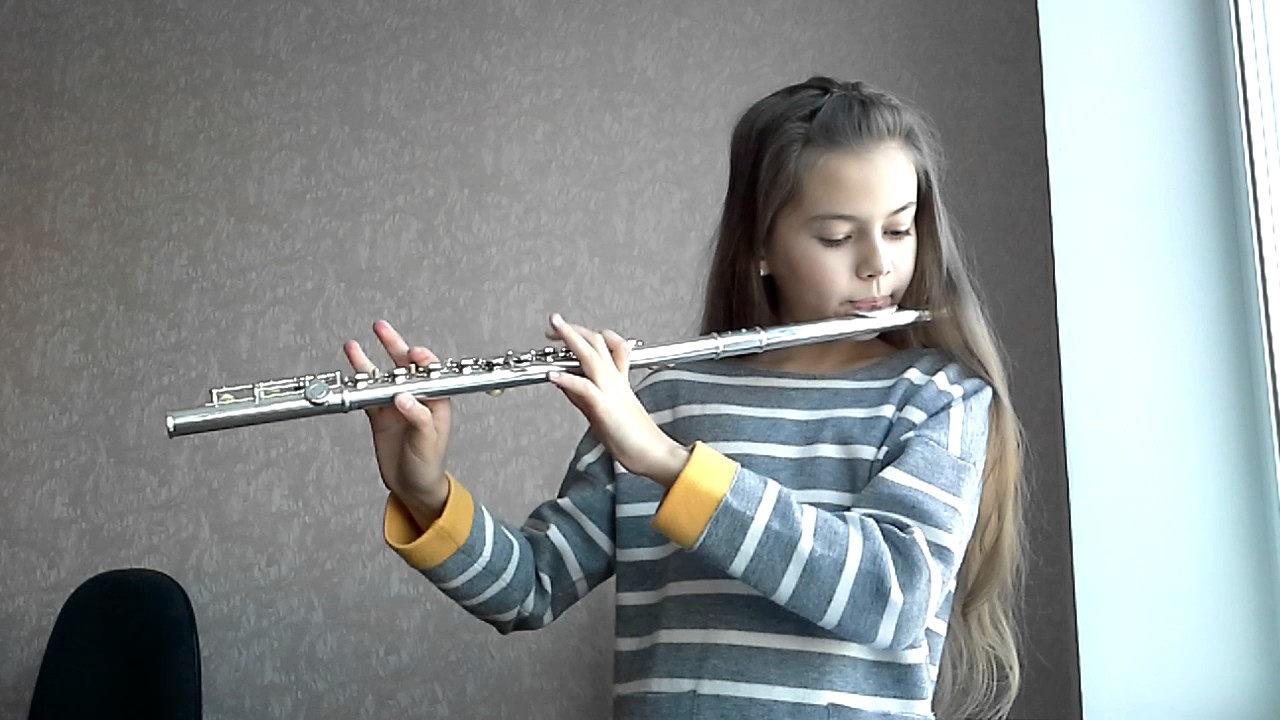 ich
spiele
Flӧte
Flӧte spielen
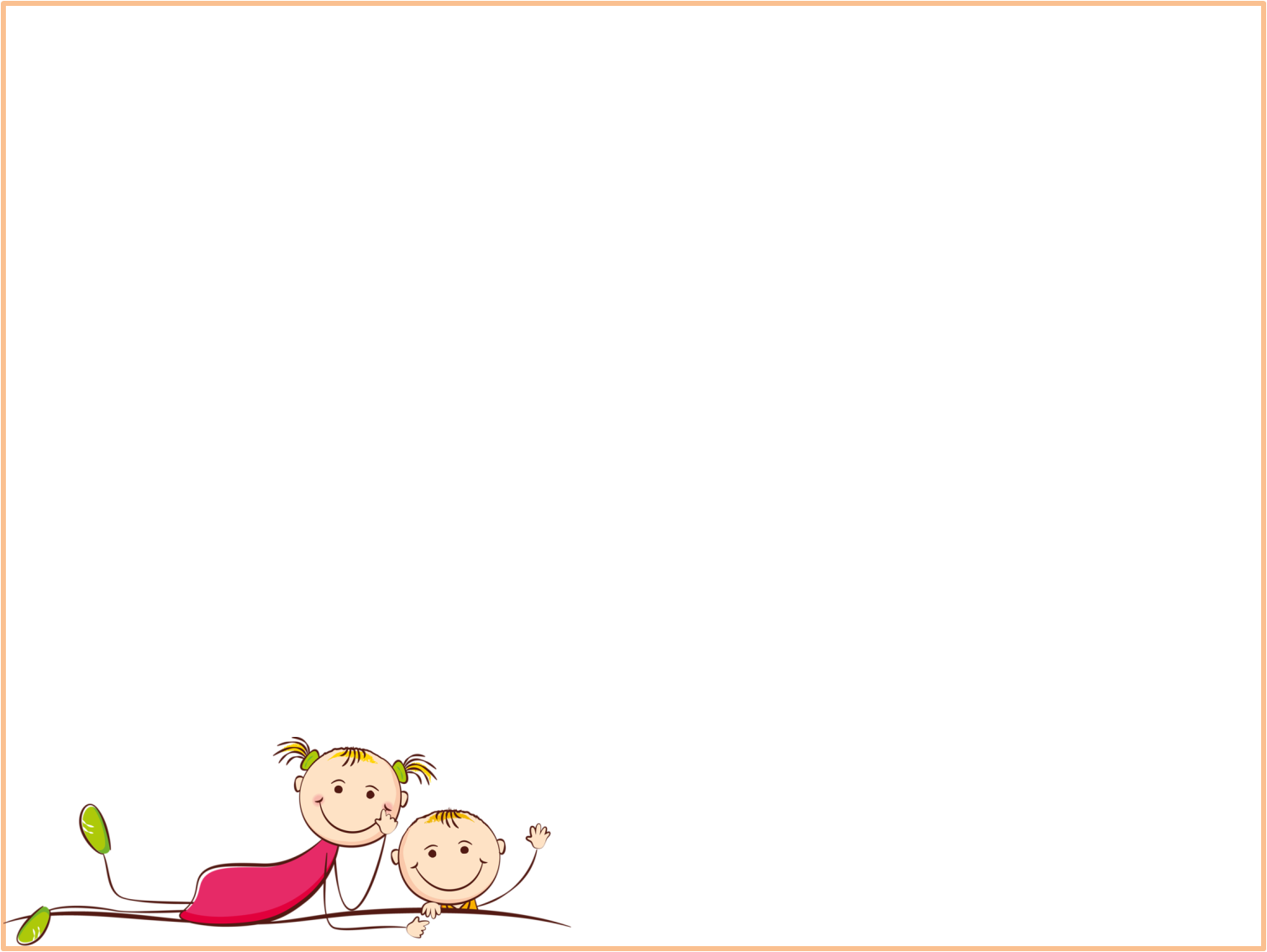 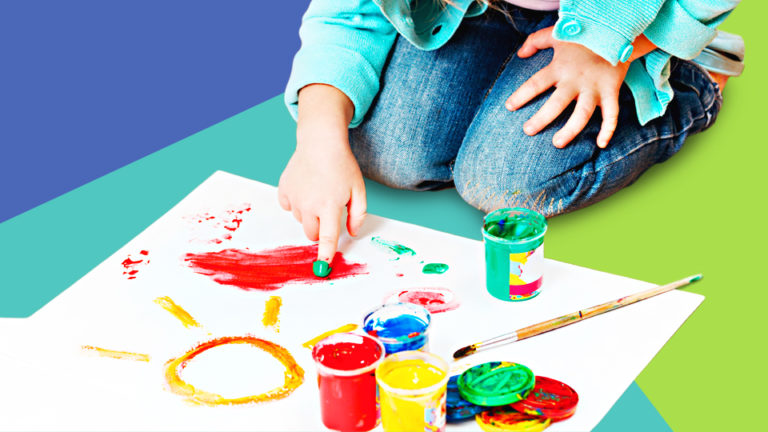 male
ich
malen
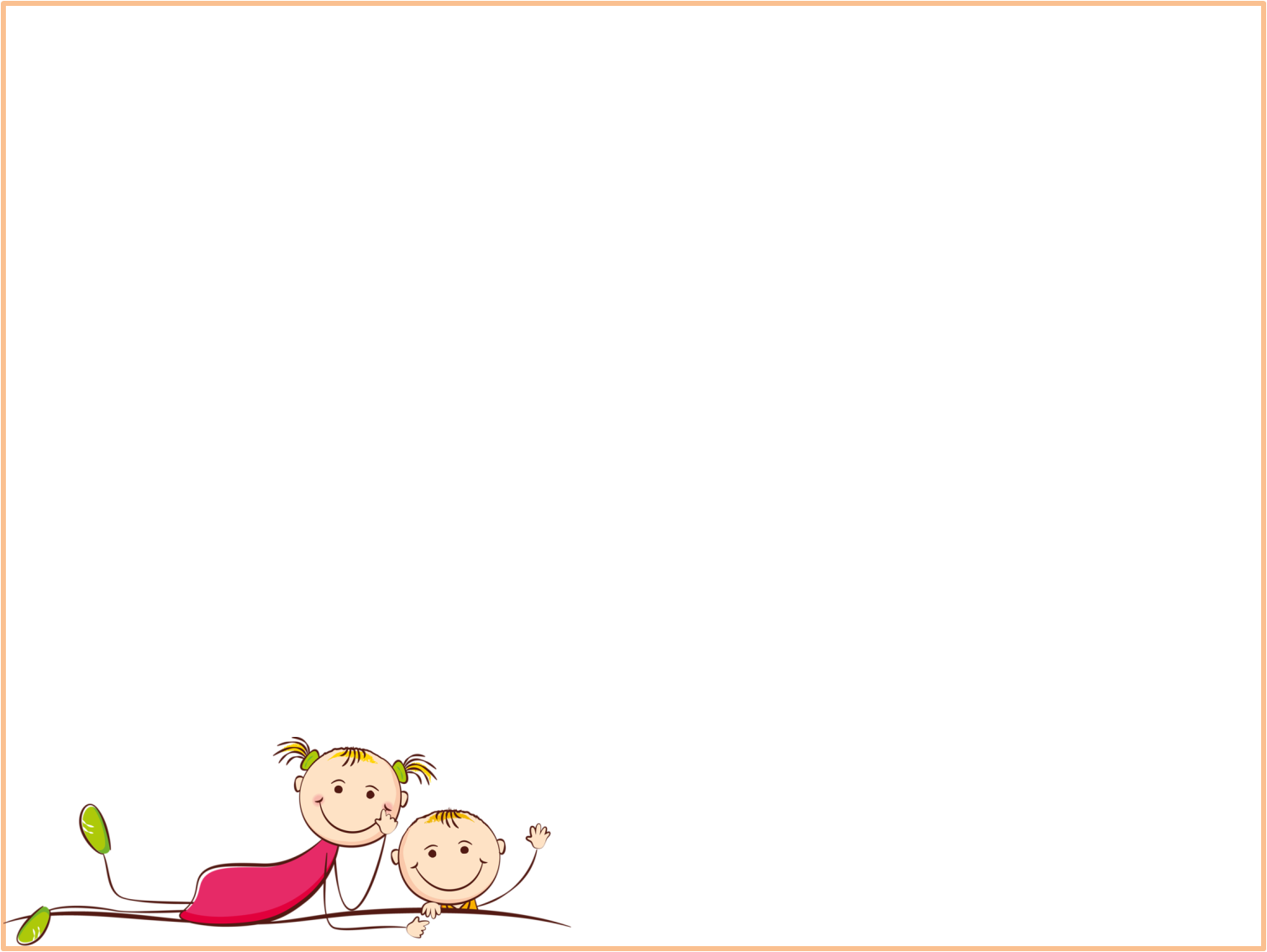 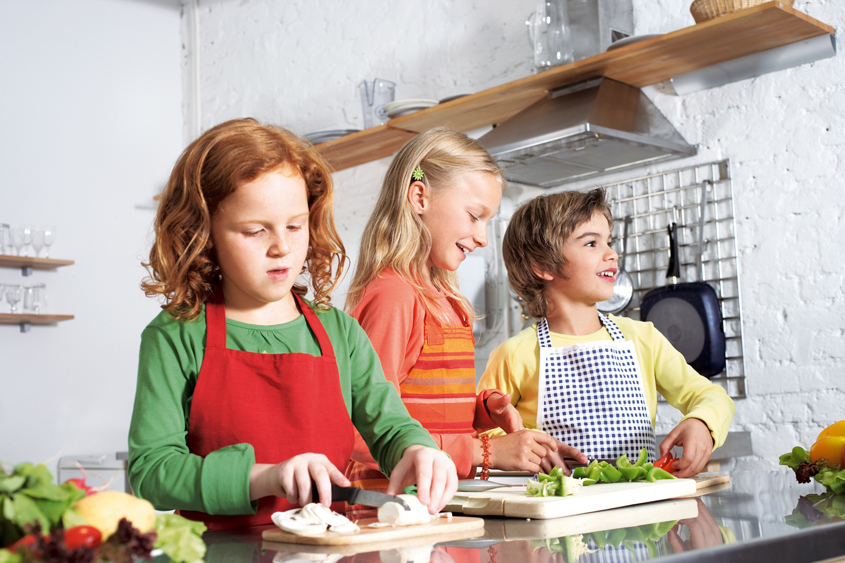 ich
koche
kochen
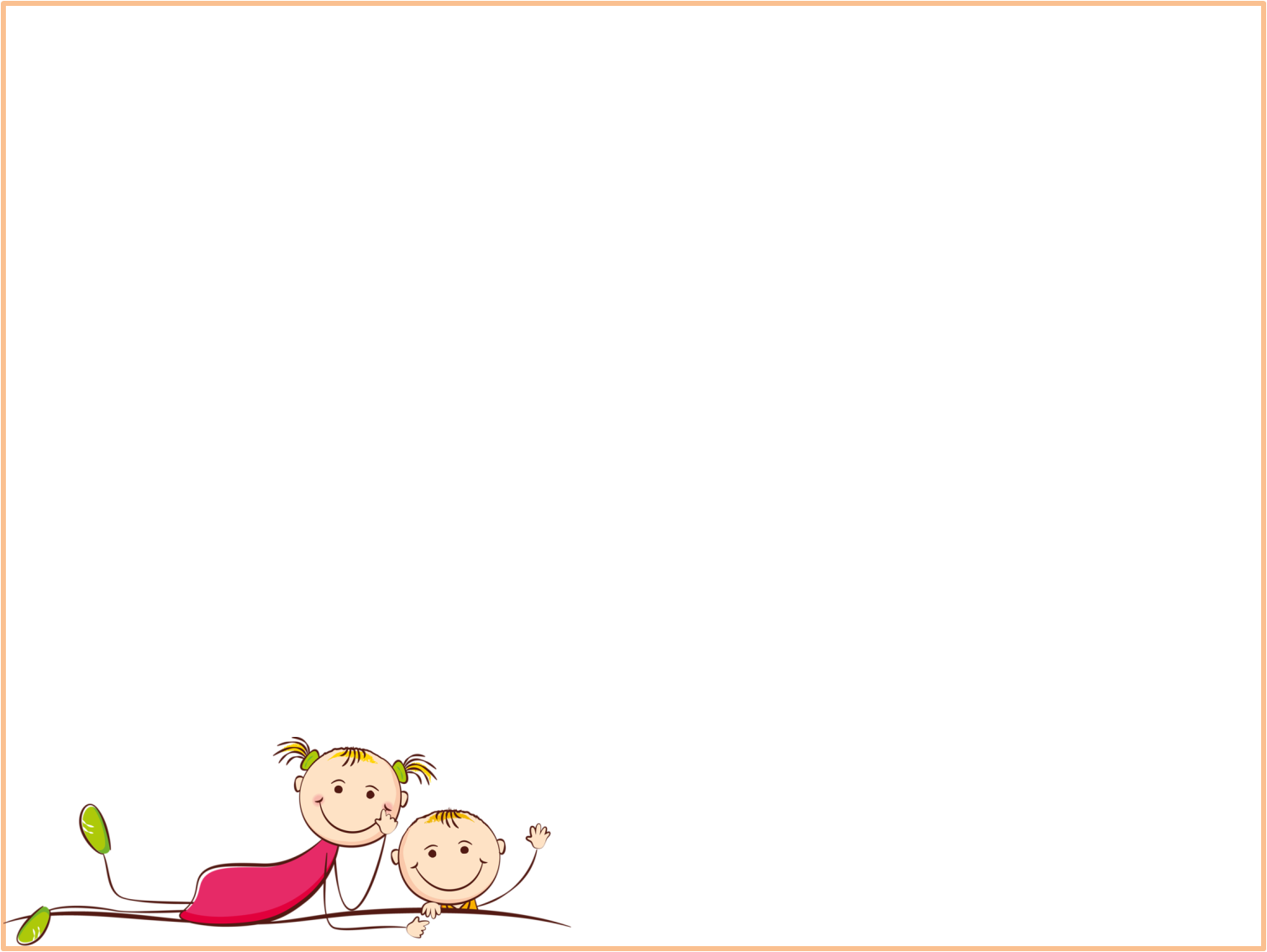 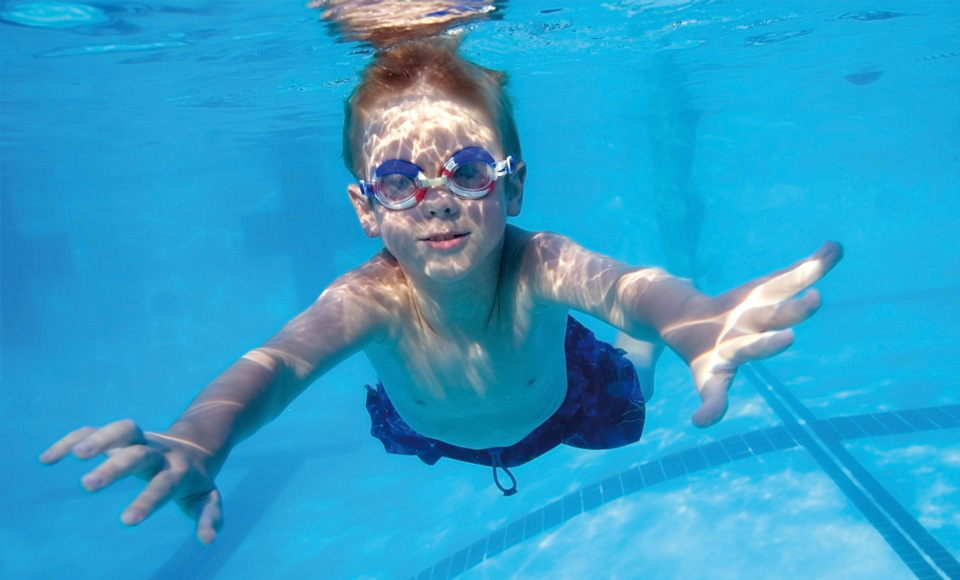 ich
schwimme
schwimmen
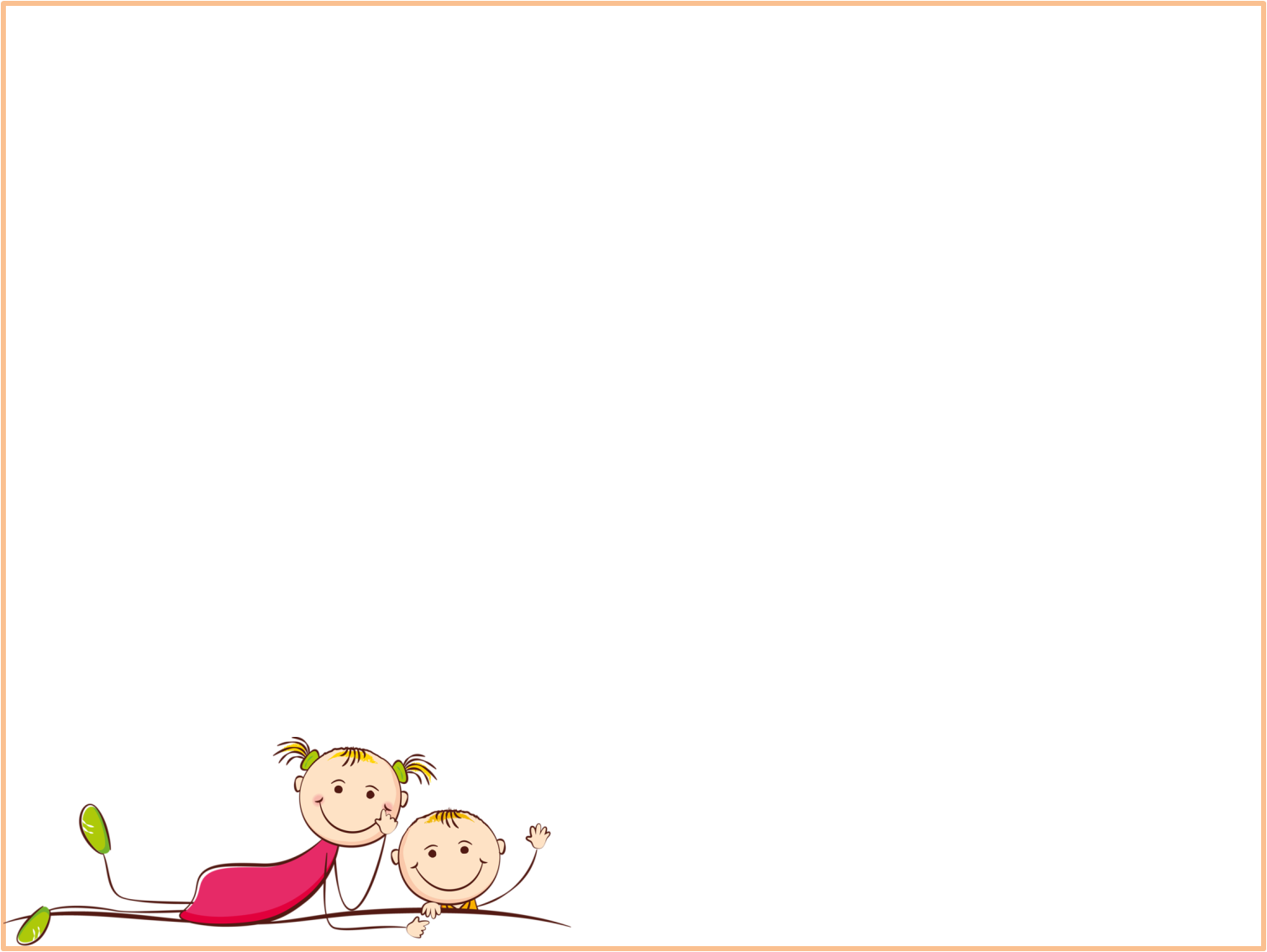 Mein Hobby ist…
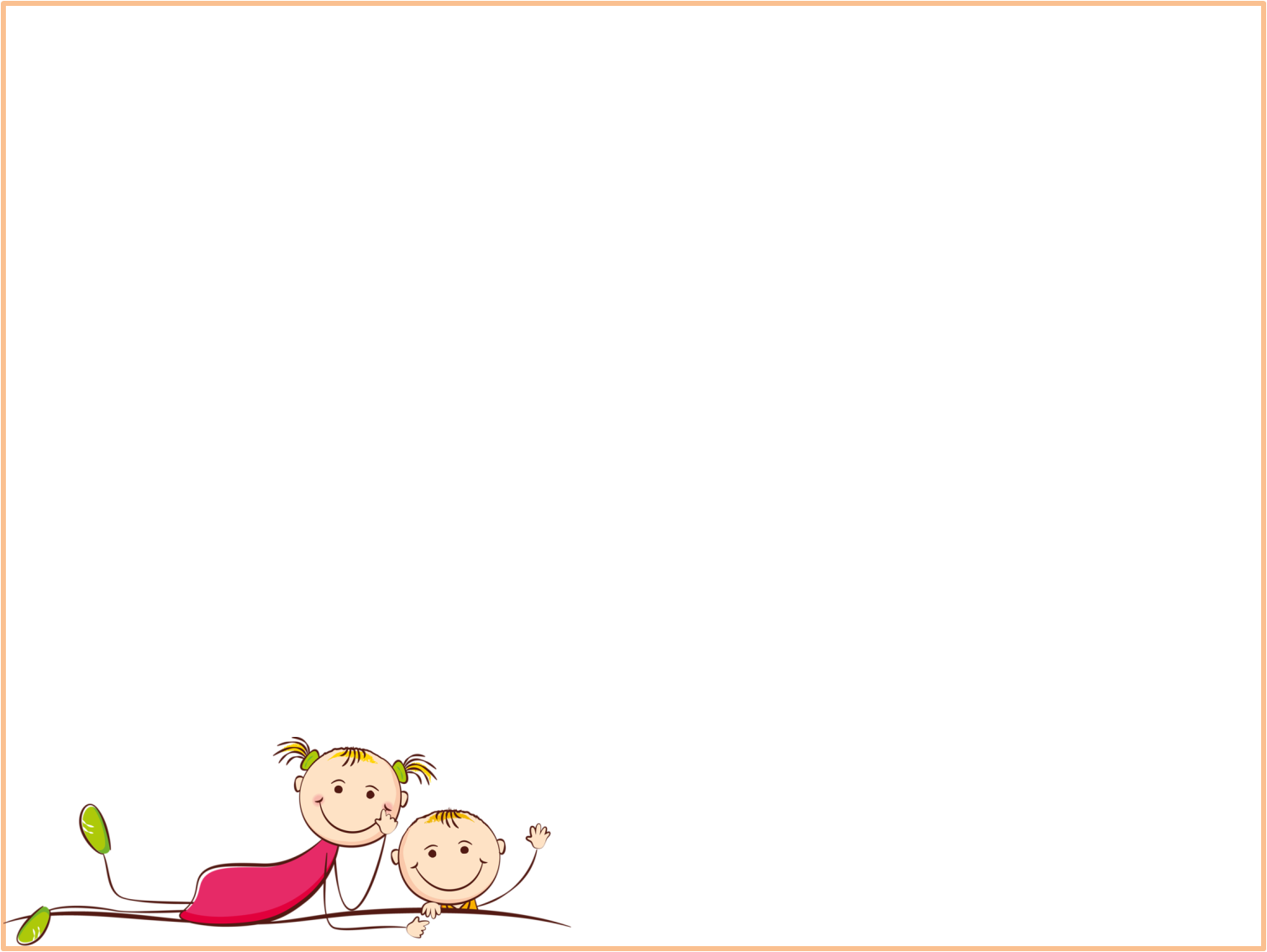 Was machst du gern ???
Ich male gern.
Ich tanze gern.
Ich spiele gern Computerspiele.
Ich fahre gern Schi.
Ich sehe gern fern.
gern – с удовольствием
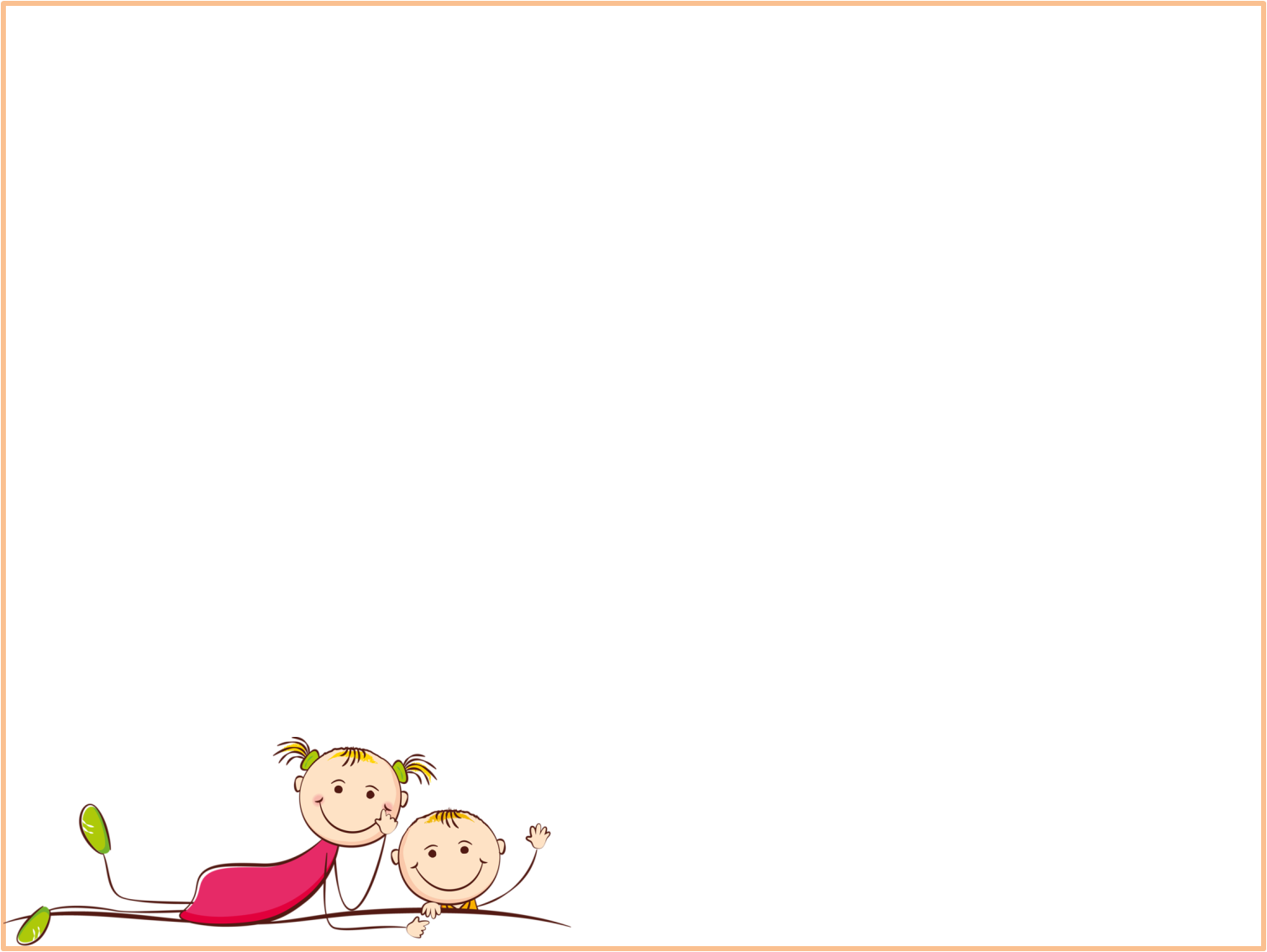 Zeige:
wenn du etwas Neues
gelernt hast
wen du etwas Interes-santes
gelernt hast
wenn du noch Fragen hast
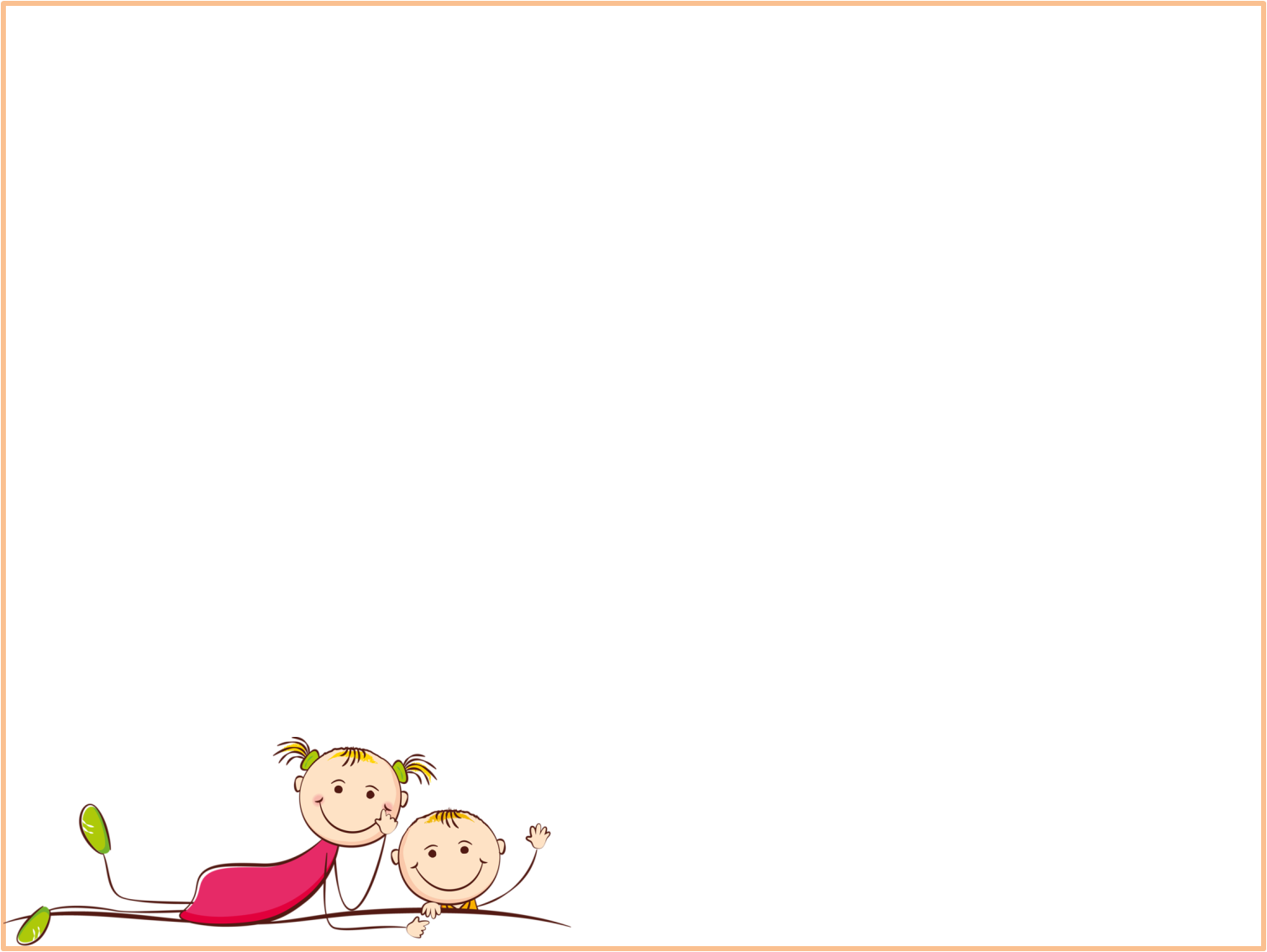 Die Hausaugabe
Расскажи, что ты любишь делать с удовольствием, а что нет.
На «5» - 9-10 предложений
На «4» - 7-8 предложений
На «3» - 5-6 предложений